Окружающий мир
3 класс
Много меня - пропал бы мир,Мало меня - пропал бы мир.
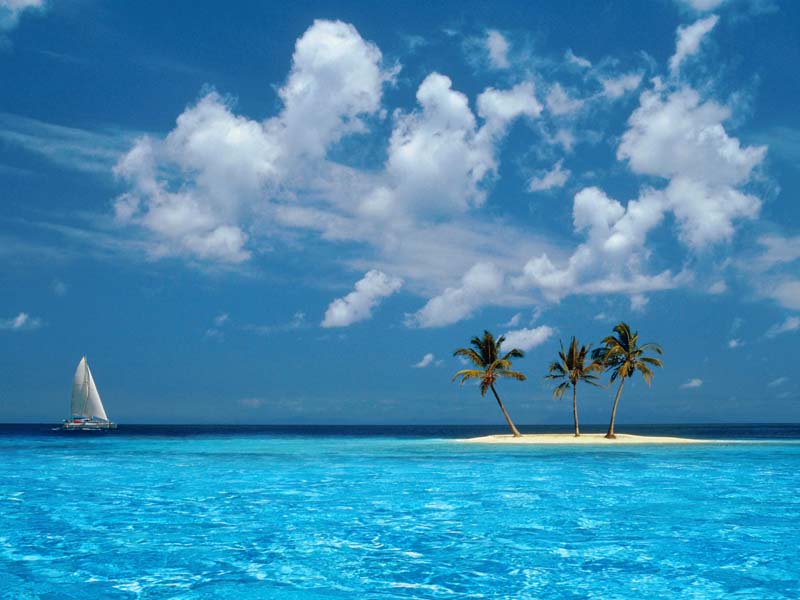 Вода – условие жизни на земле
Вода – «сама жизнь, 
ты  самое большое богатство на свете…»
А. Сент -Экзюпери
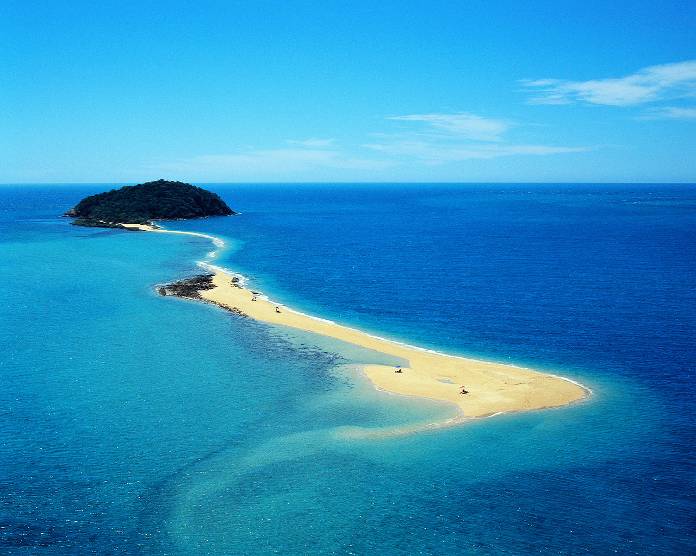 Вопросы для обсуждения на уроке:
Почему вода является главным условием жизни на Земле?
От чего зависит многообразие растений в разных частях Земли?
Для каких животных вода –среда обитания?
Где и для чего человек использует воду?
Представляет ли вода угрозу жизни для людей?
Что должны делать люди, чтобы сберечь запасы пресно воды?
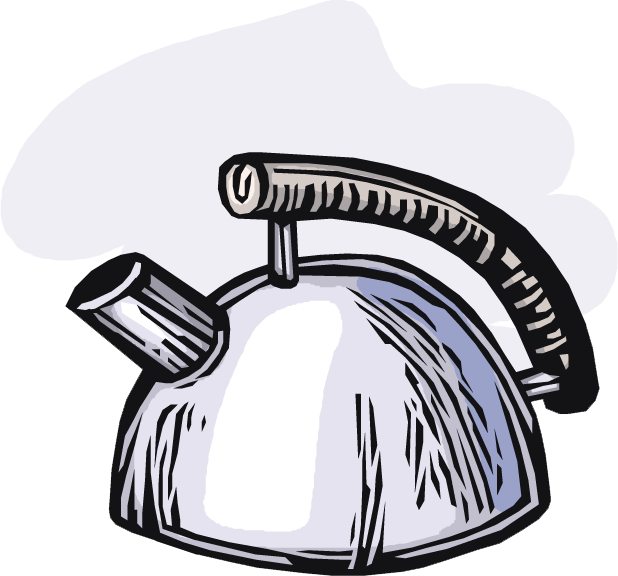 Вода занимает ¾ поверхности земного шара
Какие условия жизни на земле вытекают из этих фактов?Учебник с. 23 , 1-ый абзац
Кому нужна вода?
растениям
человеку
животным
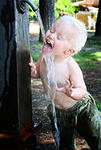 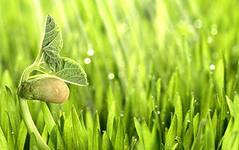 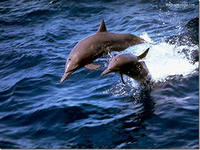 Вода входит в состав любого живого организма.
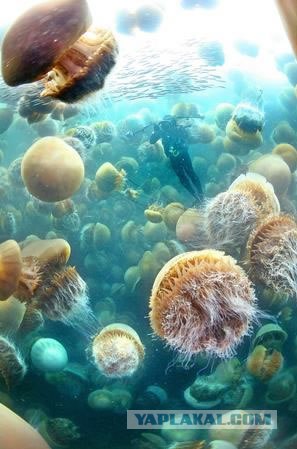 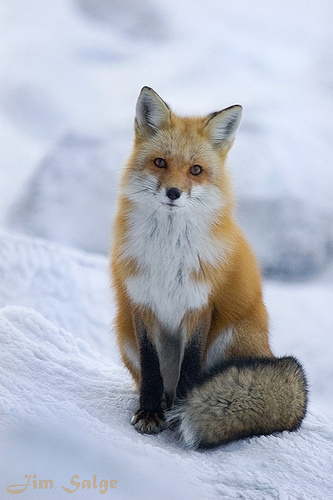 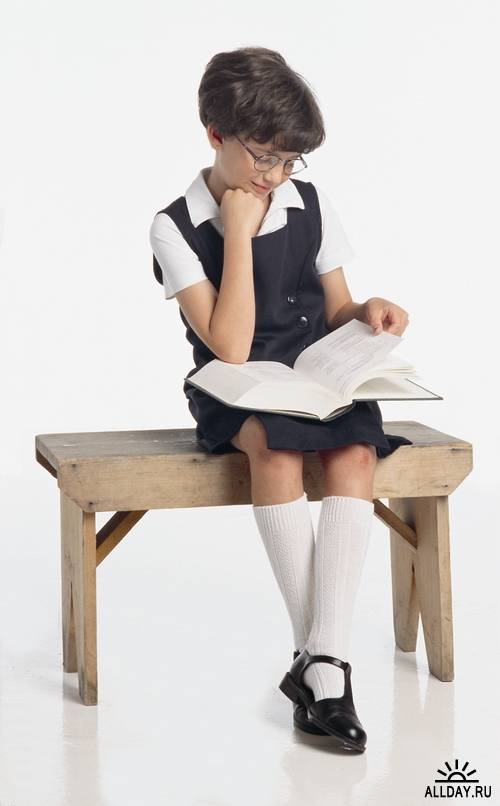 В теле животных – более половины массы тела.
Тело медузы – 90-95% воды.
Тело человека на 2/3 состоит из воды.
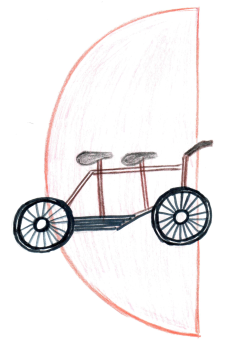 От чего зависит многообразие растений в разных частях Земли?
Учебник с. 24 -  рассмотреть иллюстрации, сделать вывод
Вывод: чем больше воды  и тепла на участке суши, тем богаче растительность
Жители мирового океана
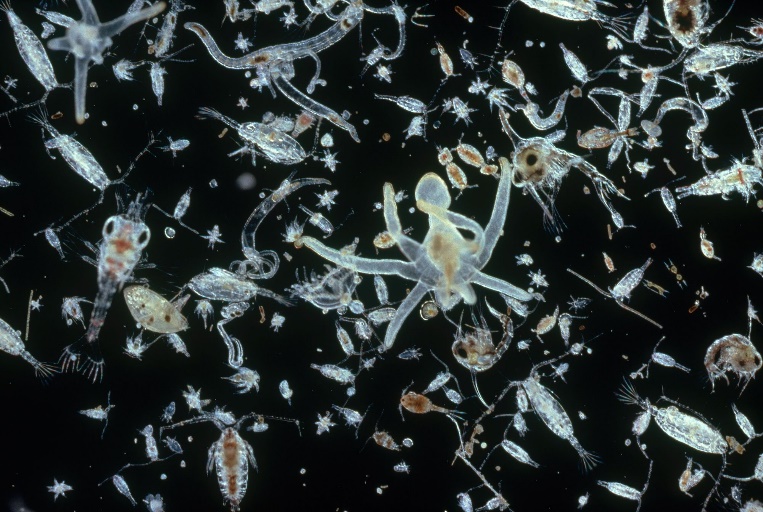 плактон
земноводные
планктон
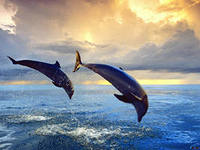 млекопитающие
рыбы
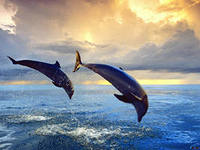 Вывод: для большинства животных вода это не только еда, но и дом.
Где и для чего человек использует воду?
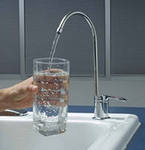 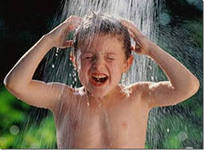 средство гигиены;
употребляем в пищу;
в промышленности;
для выработки электроэнергии;
средство передвижения;
для оздоровления;
для развлечения;
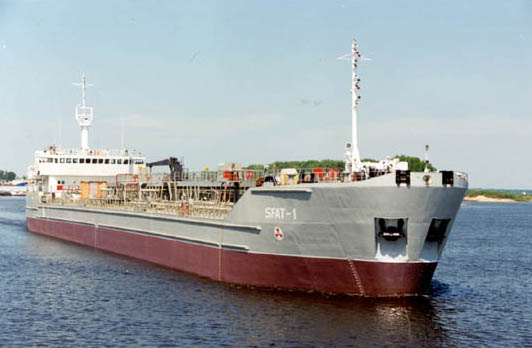 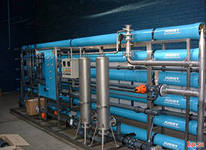 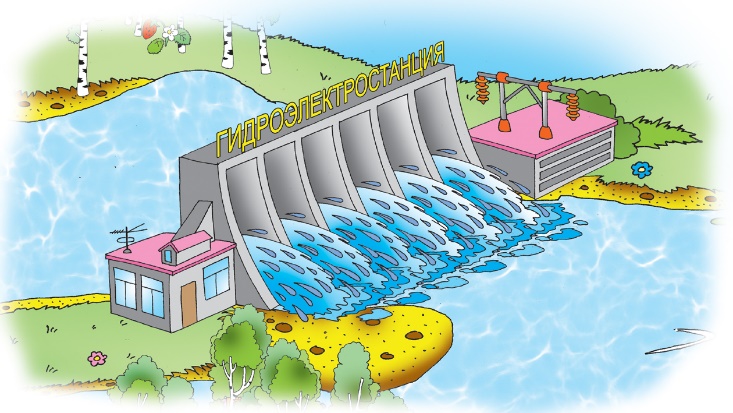 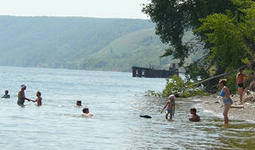 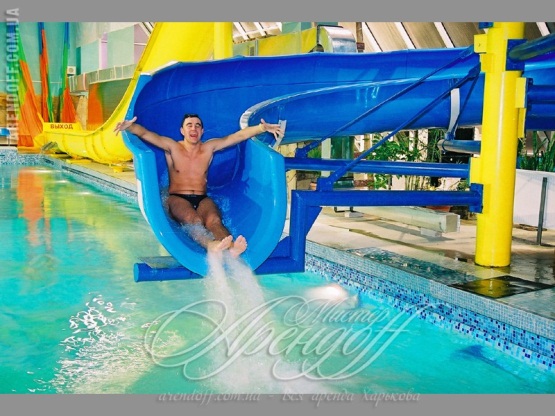 Запасы пресной воды
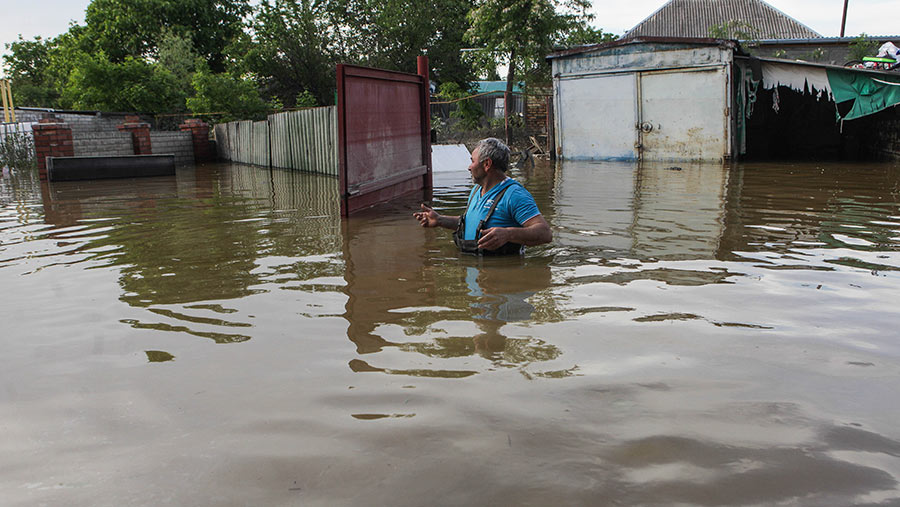 Краснодарский край, 2014 год
Амурская область, 2013 год
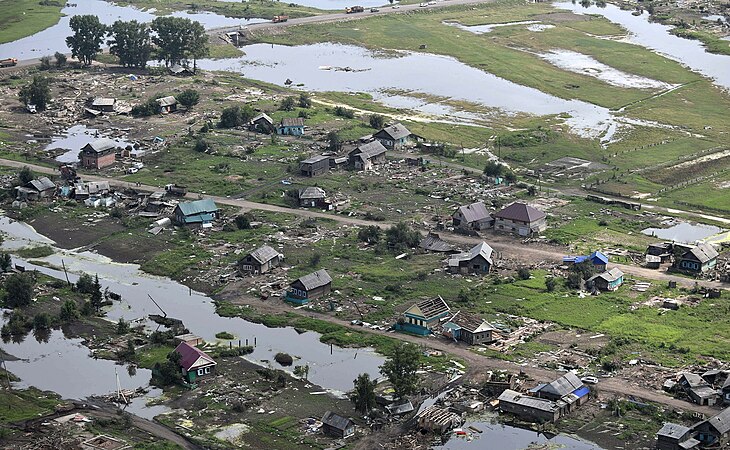 Иркутская область, 2019 год
В  сложной ситуации помощь приходила не только к людям, но и к животным.
Много меня - пропал бы мир,Мало меня - пропал бы мир.
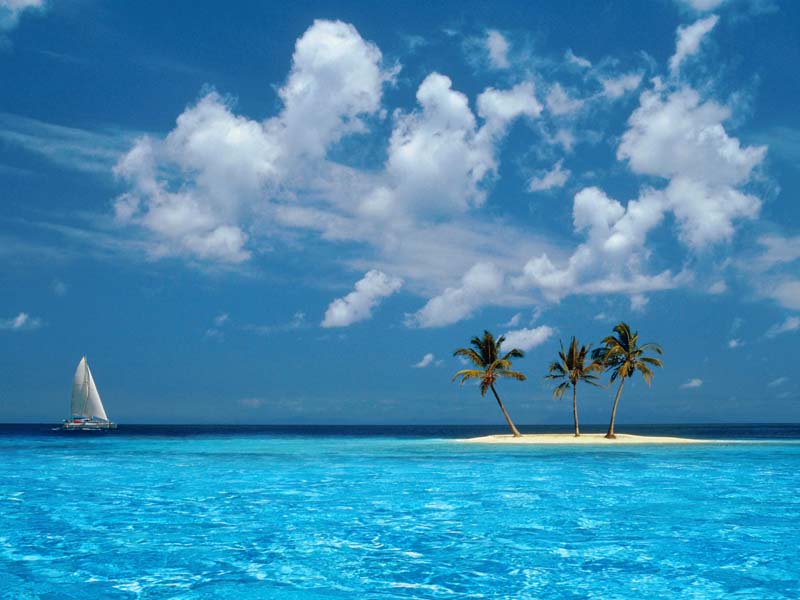 Работа в группах
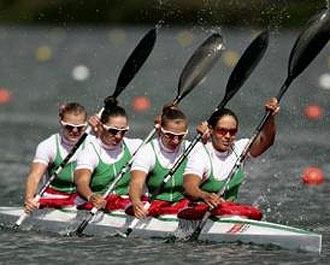 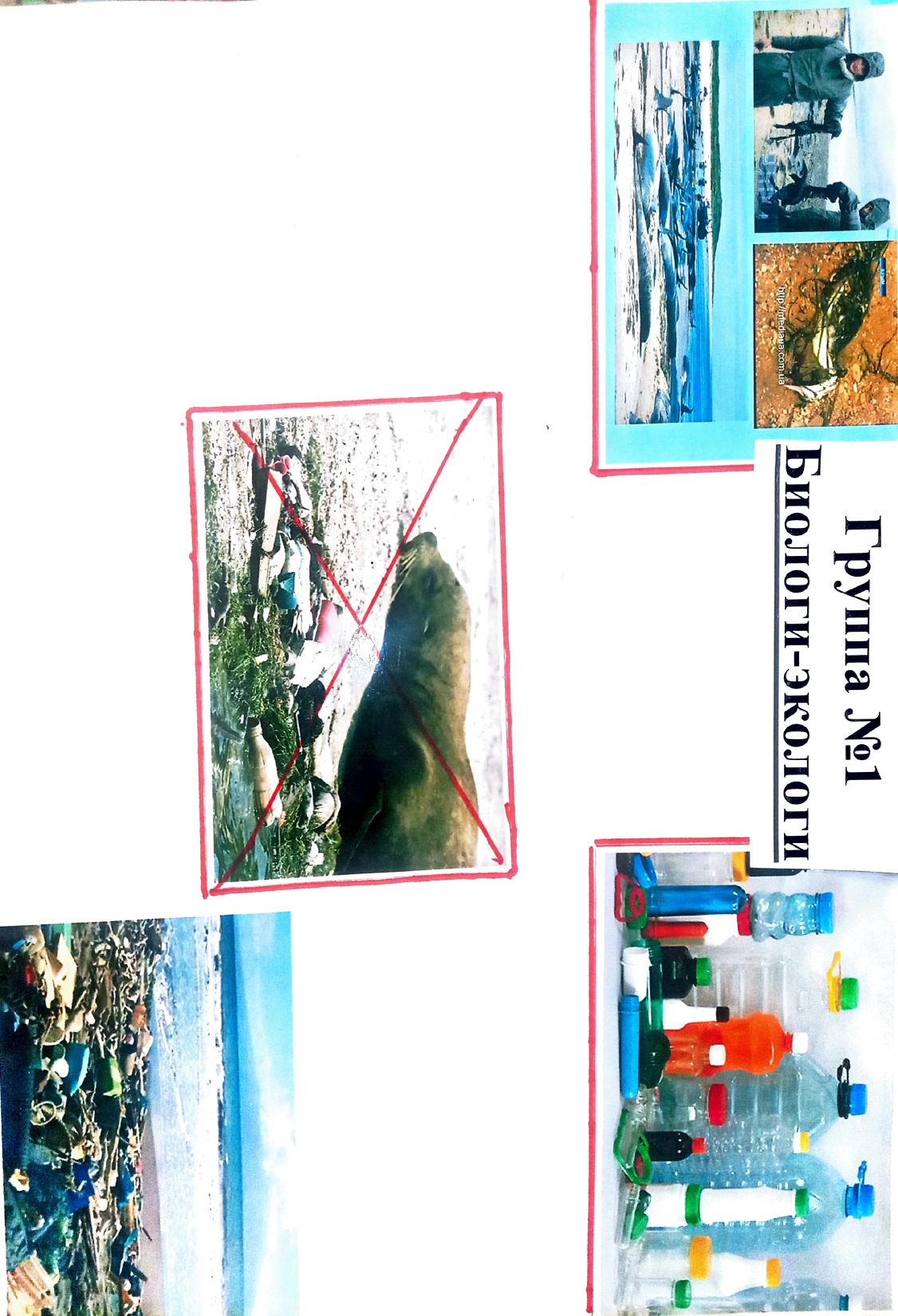 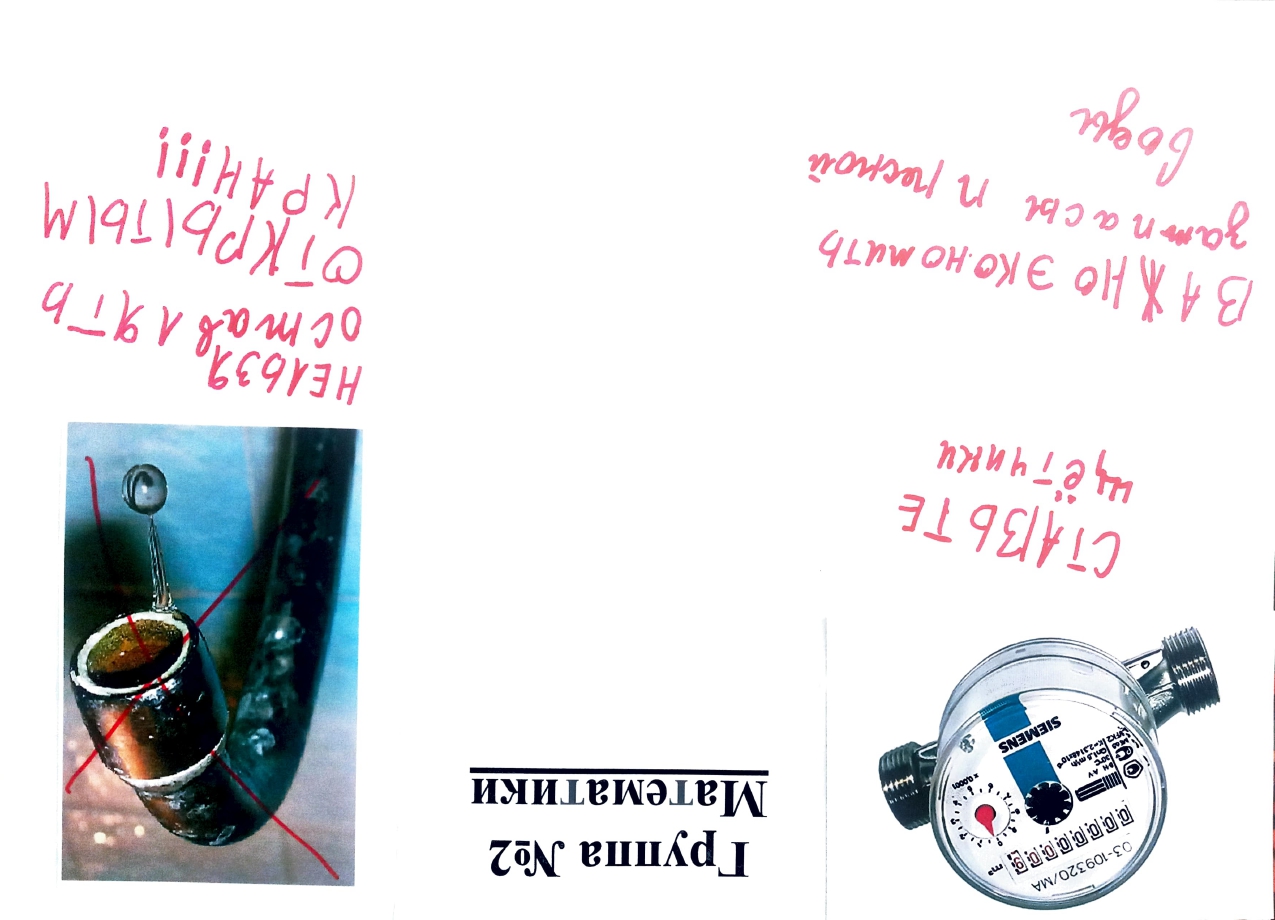 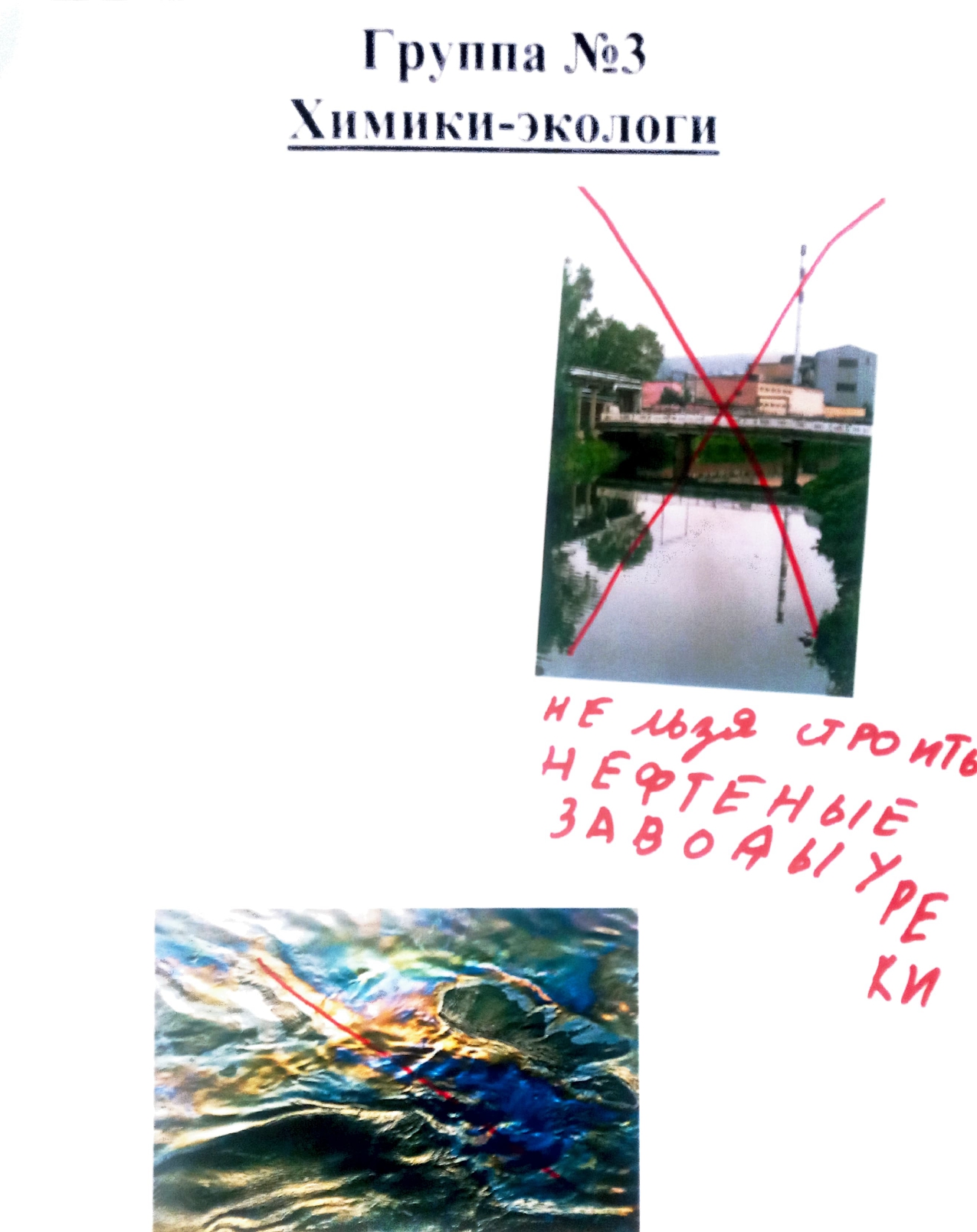 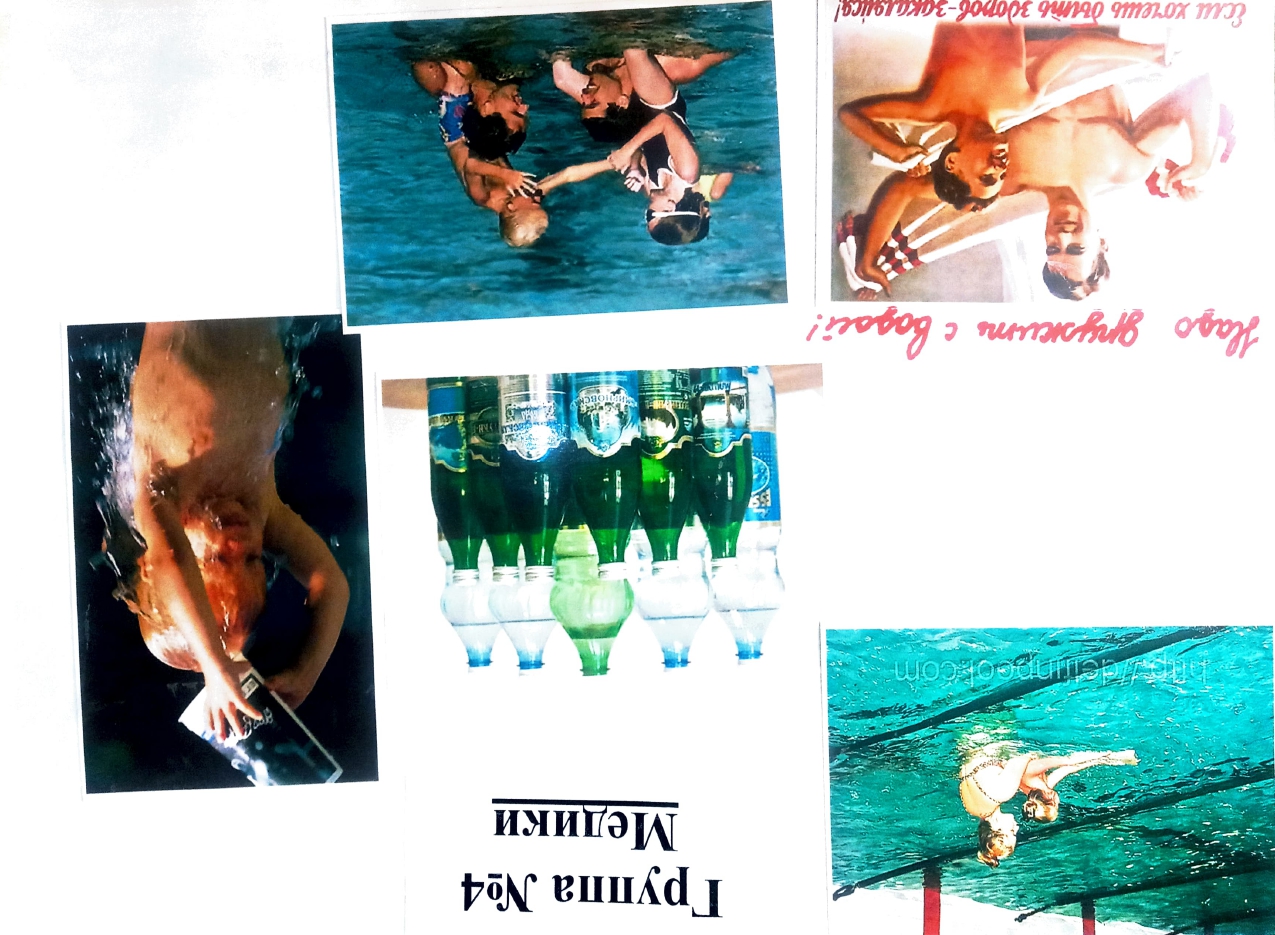 Вода – условие жизни на земле
Вода – «сама жизнь, 
ты  самое большое богатство на свете…»
А. Сент -Экзюпери
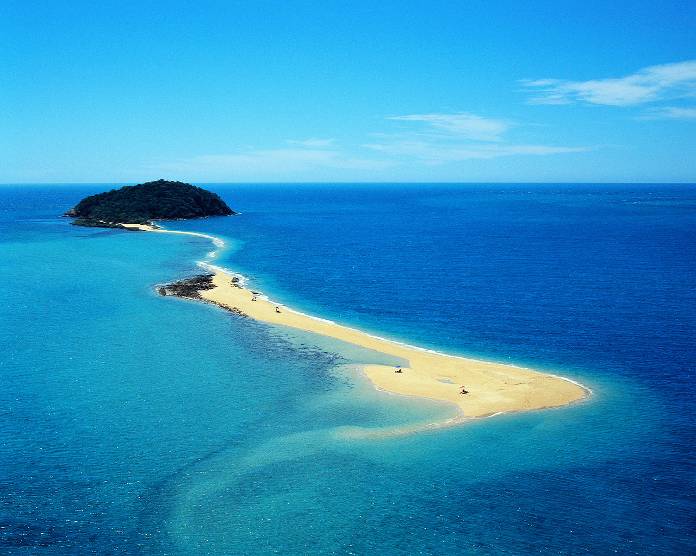 Итог урока
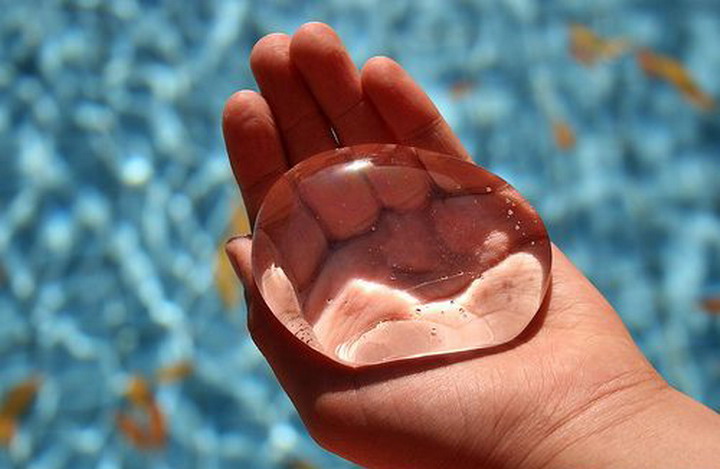